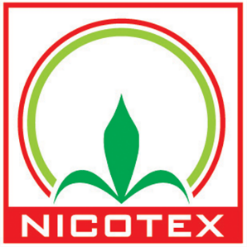 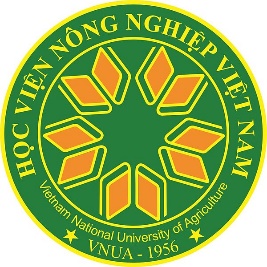 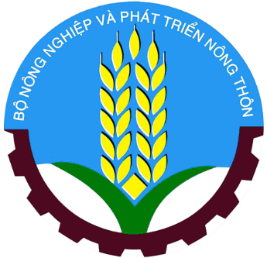 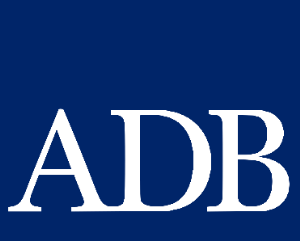 DỰ ÁN HỖ TRỢ NÔNG NGHIỆP CÁC BON THẤP-LCASP

gói thẦu 42
THÍ ĐIỂM CÔNG NGHỆ SẢN XUẤT PHÂN HỮU CƠ KHOÁNG CHUYÊN DÙNG CHO CÂY TRỒNG CHỦ LỰC TỪ CHẤT THẢI CHĂN NUÔI LỢN Ở VIỆT NAM


Hà Nội 26/3/2020
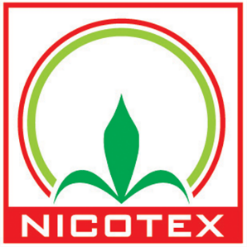 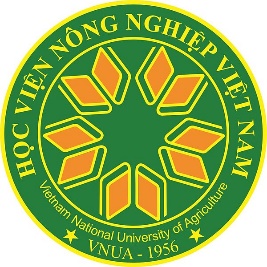 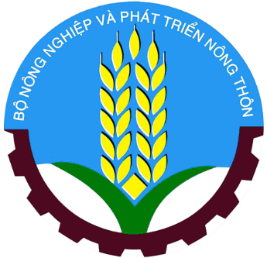 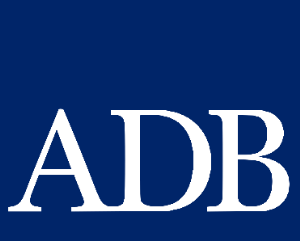 BÁO CÁO 

KẾT QUẢ THỬ NGHIỆM HIỆU QUẢ NÔNG HỌC VÀ KINH TẾ CỦA PHÂN HỮU CƠ KHOÁNG CHO MỖI CÂY TRỒNG

Chuyên gia dự thảo:
    PGS. TS. Nguyễn Thị Minh, Chuyên gia công nghệ phân bón hữu cơ, trưởng nhóm
    PGS. TS. Nguyễn Văn Dung, Chuyên gia đất/dinh dưỡng cây trồng, Phó trưởng nhóm
    TS. Vũ Thanh Hải, Chuyên gia cây trồng
    TS. Hồ Ngọc Ninh, Chuyên gia phân tích thị trường
Đơn vị nhà thầu: Công ty Cổ phần NICOTEX

Hà Nội 26/3/2020
4. MỤC ĐÍCH NGHIÊN CỨU
So sánh những lợi thế về sinh trưởng, năng suất và hiệu quả kinh tế đối với một số loại cây trồng khi bón phân hữu cơ với công thức khoáng khác nhau và phân hữu cơ truyền thống.
Cây ăn quả (bưởi, thanh long, vải thiều)
Cây công nghiệp (chè và cà phê)
Cây rau màu (cải bắp, lạc)
Cây lúa
Tổng quan tài liệu nghiên cứu
NHÓM CÂY LÂU NĂM:
 5.1. CÂY BƯỞI
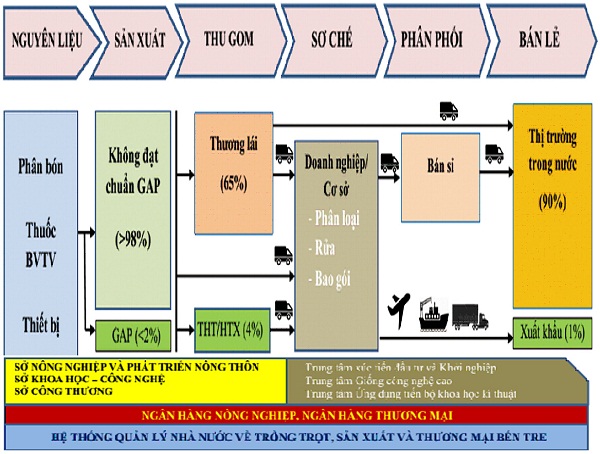 Hình 1. Chuỗi giá trị trồng bưởi tại Bình Định và Bến Tre
5.1. CÂY BƯỞI DA XANH
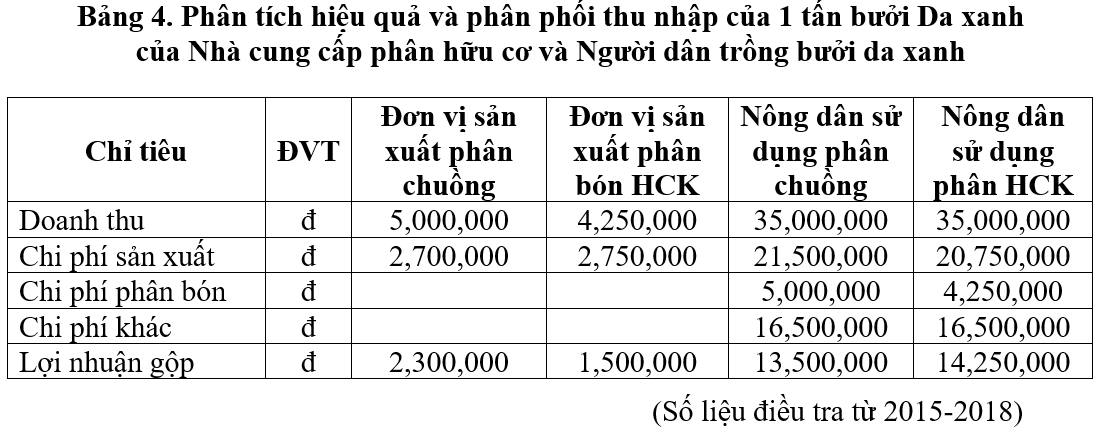 5.2. CÂY VẢI
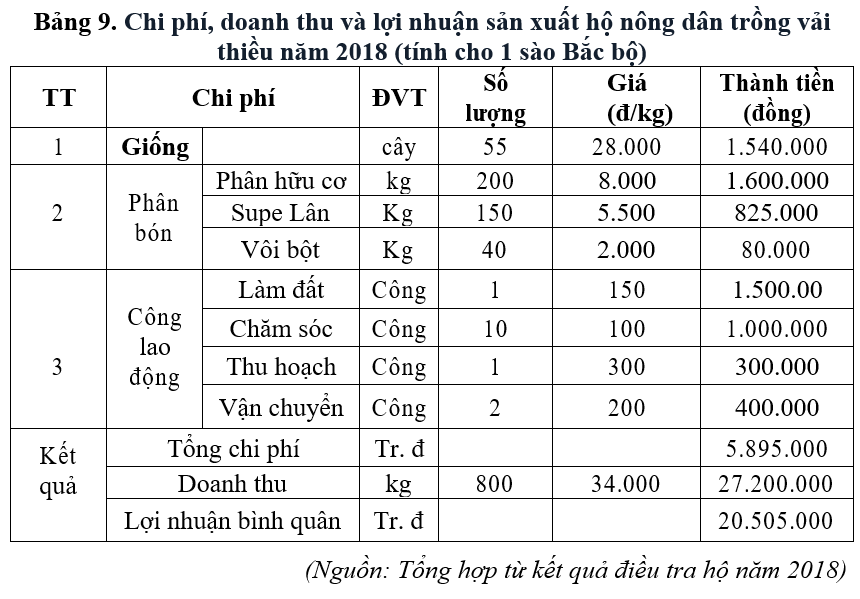 5.3. CÂY THANH LONG
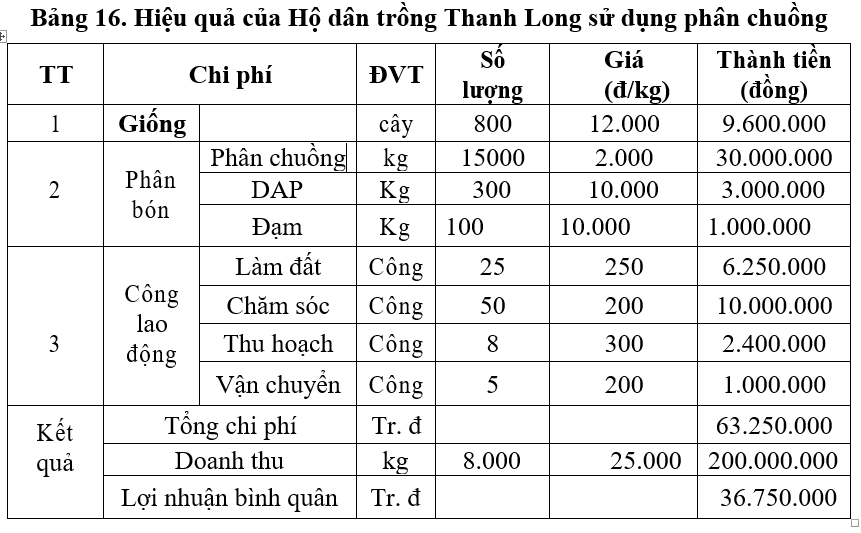 5.3. CÂY THANH LONG
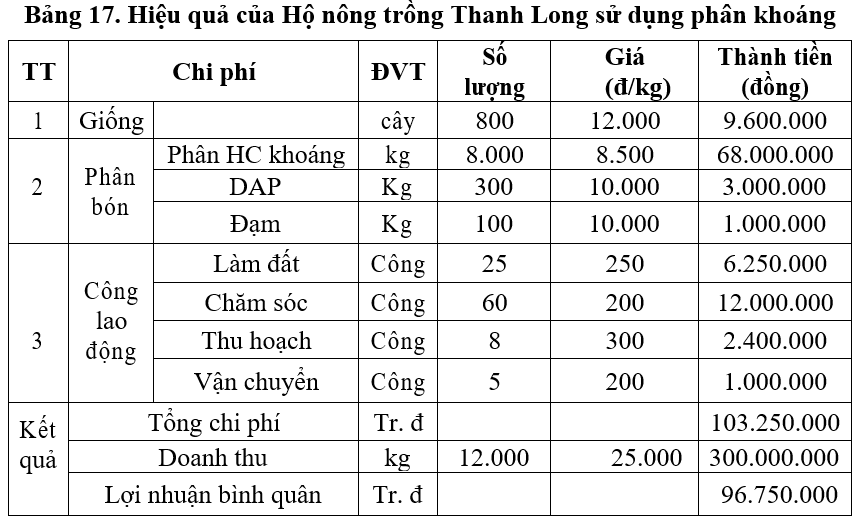 5.4. CÂY CÀ PHÊ
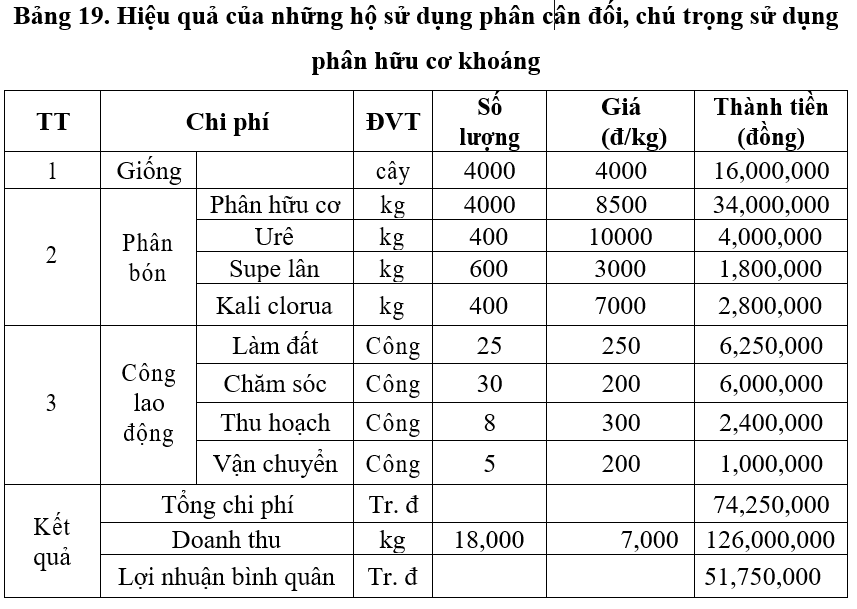 5.4. CÂY CÀ PHÊ
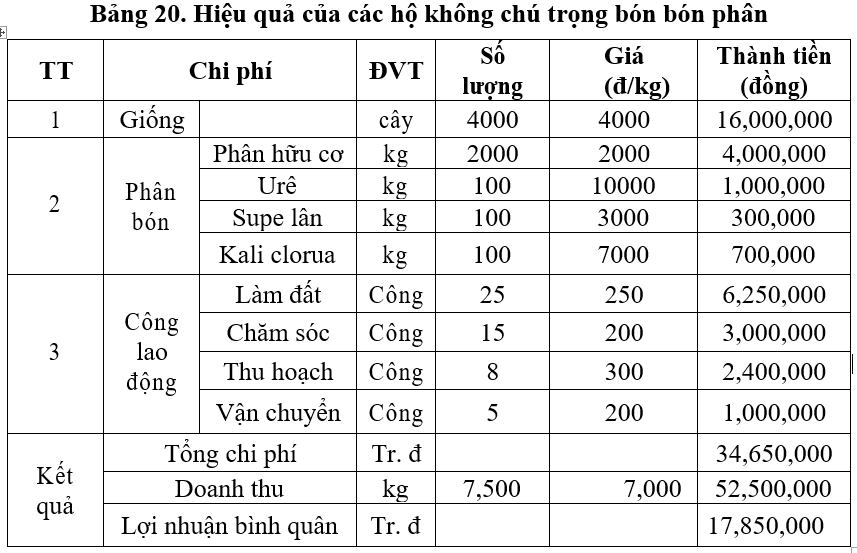 5.5. CÂY CHÈ
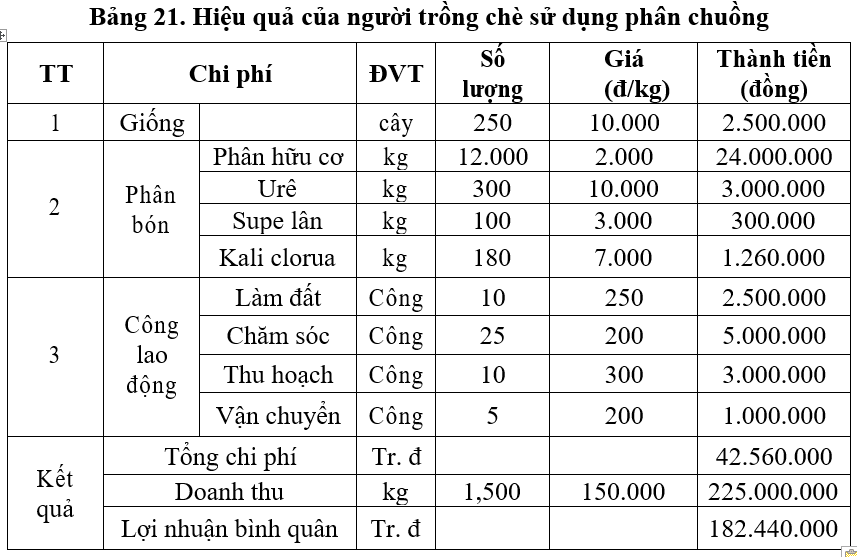 5.5. CÂY CHÈ
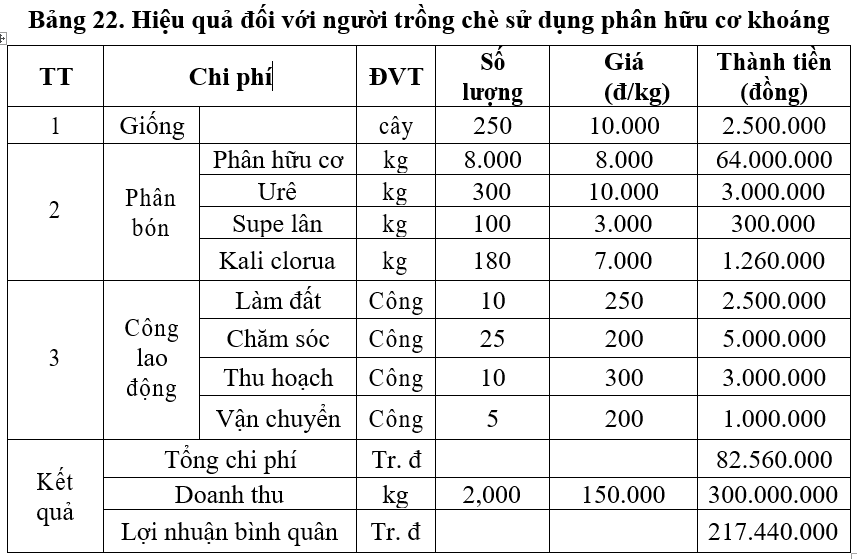 NHÓM CÂY NGẮN NGÀY: 
5.6. CÂY LÚA
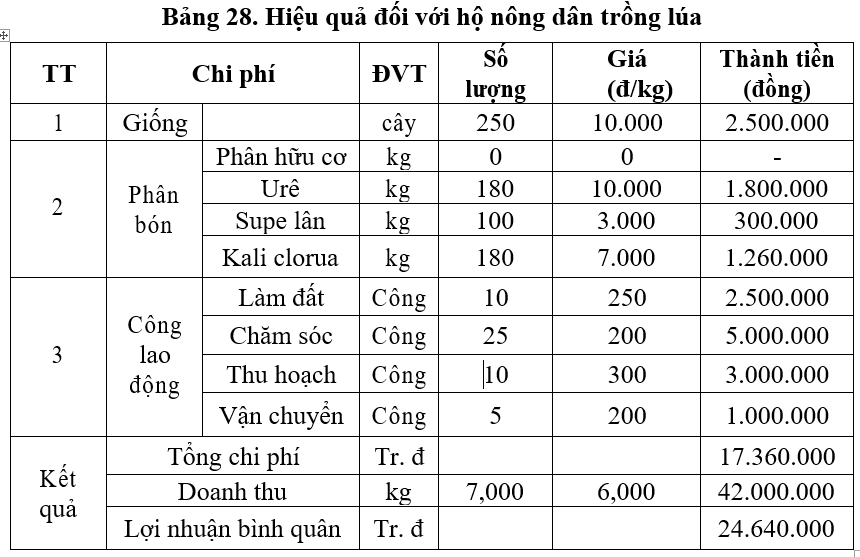 5.7. CÂY LẠC
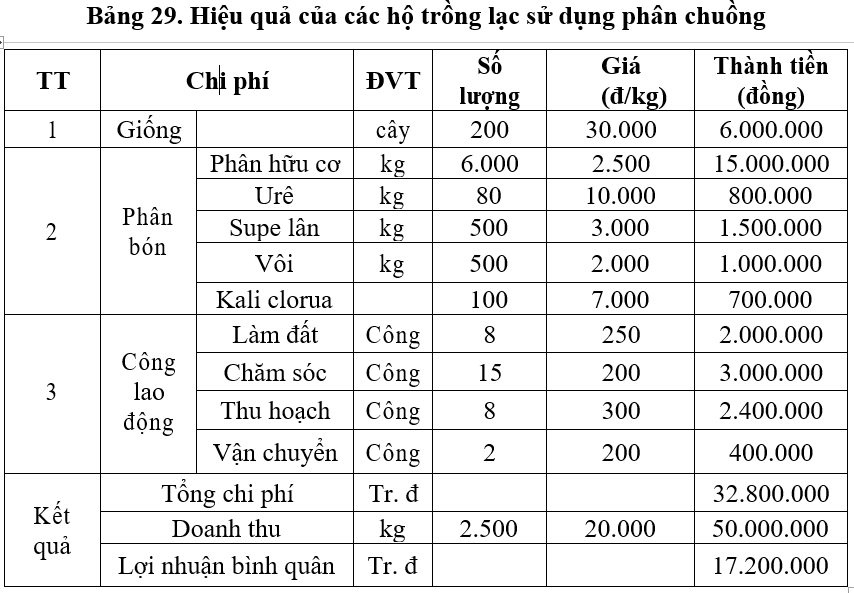 5.7. CÂY LẠC
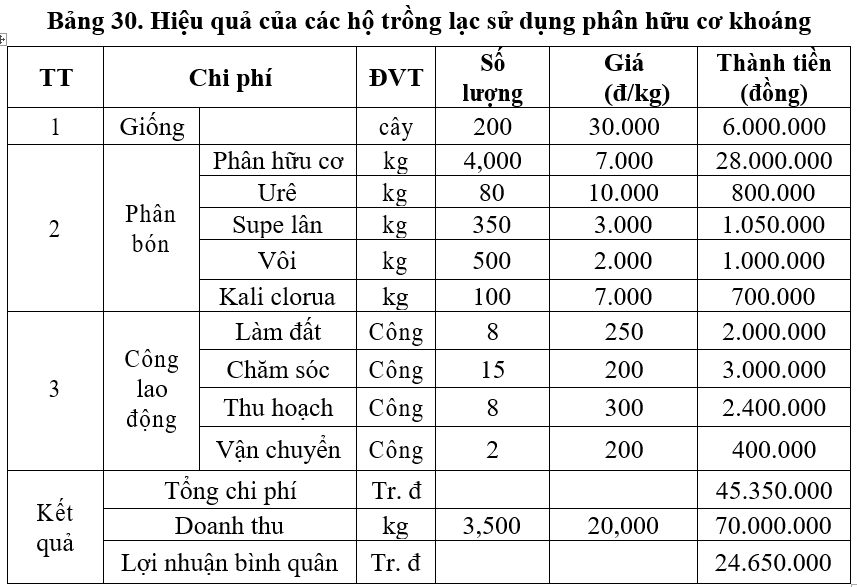 5.8. CÂY CẢI BẮP
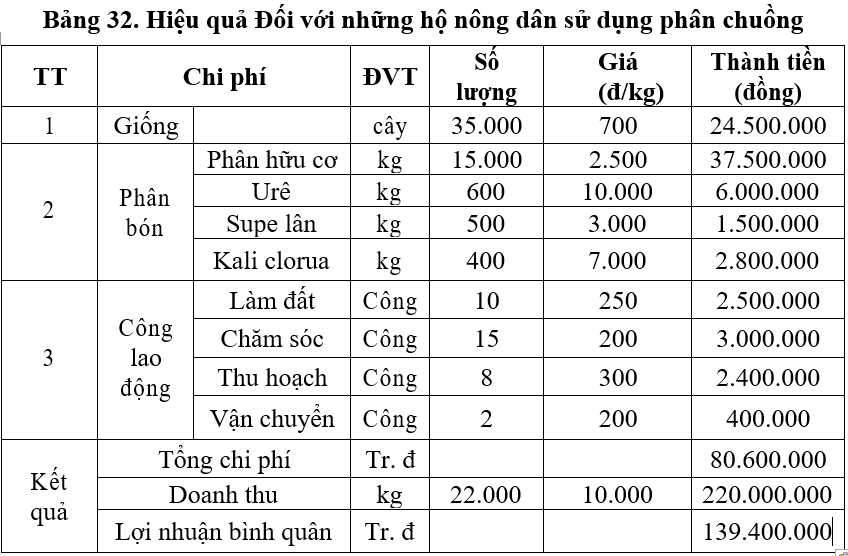 5.8. CÂY CẢI BẮP
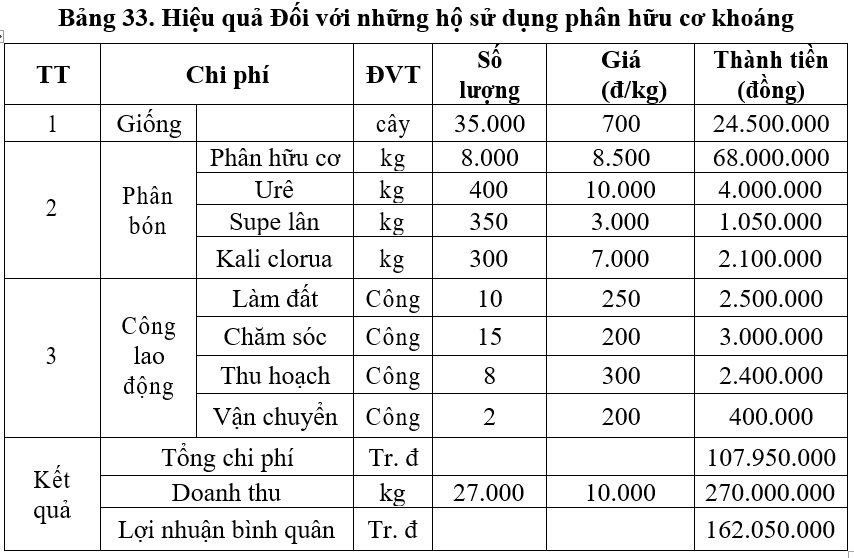 5. VẬT LIỆU VÀ PHƯƠNG PHÁP NGHIÊN CỨU
5. VẬT LIỆU VÀ PHƯƠNG PHÁP NGHIÊN CỨU
Lựa chọn đối chứng, phân tích đối chứng
Phân tích các chuỗi giá trị trong trồng trọt các cây trồng chủ lực ở từng địa phương
Nắm bắt được hiệu quả khi người dân canh tác sử dụng loại phân bón phổ biến và thông dụng tại địa phương đó
Lựa chọn Đối chứng là Công thức sử dụng phân chuồng theo phương thức canh tác hiện tại người dân các tỉnh nằm trong dự án đang sử dụng Sau khi theo dõi các chỉ tiêu, nếu phân bón hữu cơ khoáng chuyên dùng của dự án mang lại giá trị cao hơn sẽ là cơ sở để đề xuất áp dụng vào thực tiễn sản xuất, nhân rộng mô hình.
Thời gian thực hiện: 2019
Trên cơ sở khảo sát thực tiễn, kết quả sản xuất phân hữu cơ tại công ty CP Nicotex, kết quả nghiên cứu của Học viện NNVN
4 loại phân hữu cơ khoáng dự án đã được sản xuất như sau
Bố trí thí nghiệm
Các thí nghiệm được bố trí theo kiểu ô lớn không lặp lại với 3 công thức, chọn ngẫu nhiên 5 cây đối với cây dài ngày và 10 cây đối với cây ngắn ngày để đo đếm các chỉ tiêu. 
Các cây trong thí nghiệm được lựa chọn đồng đều về giống, có cùng độ tuổi, tình hình sinh trưởng, kỹ thuật nhân giống và quy trình chăm sóc, bón phân, tưới nước… Giữa các ô thí nghiệm được ngăn cách bằng rãnh đối với cây trồng cạn hoặc bờ cao đối với cây trồng ngập nước.
5.1. CÂY BƯỞI DA XANH
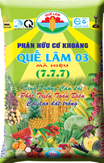 Quế Lâm 03(7.7.7) có thành phần gồm: Hàm lượng hữu cơ: 15%, nitơ: 4%, P2O5: 2%, K2O = 2%, axit Humic và Fulvic và các nguyên tố trung – vi lượng, Ca, Mn, Mg, Cu, Zn…
CT1: Bón bón phân hữu cơ khoáng HCK1 chuyên dùng theo lượng 8,0 tấn/ha.
CT2 (ĐC): Bón phân hữu cơ phổ biến tại địa phương theo lượng khuyến cáo (Theo 10 TCN 481-2001): 12,0 tấn.
CT3: Bón bón phân hữu cơ khoáng Quế Lâm 03(7.7.7) với lượng 8,0 tấn/ha.
* Nền bón phân vô cơ cho 1ha cây bưởi, mật độ 300 cây/ha: 180 kg N + 90 kg P2O5 + 180 kg K2O (Theo 10 TCN 481-2001)
5.1. CÂY BƯỞI DA XANH
Địa điểm thực hiện: xã Ân Thạnh, huyện Hoài Ân, tỉnh Bình Định. Diện tích 1 ha, mật độ cây 400 cây/ha.
Địa điểm thực hiện: xã Tường Đa, huyện Châu Thành, tỉnh Bến Tre, Diện tích 8000 m2, mật độ cây 400 cây/ha.
Thời gian thực hiện bón phân khoáng cho mô hình: Bến Tre 12/5/2019 và Bình Định 21/05/2019.
Đối tượng cây trồng: Cây bưởi da xanh nhân giống bằng phương pháp chiết 4 năm tuổi.
5.2. CÂY VẢI
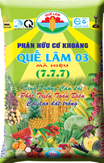 Quế Lâm 03(7.7.7) có thành phần gồm: Hàm lượng hữu cơ: 15%, nitơ: 4%, P2O5: 2%, K2O = 2%, axit Humic và Fulvic và các nguyên tố trung – vi lượng, Ca, Mn, Mg, Cu, Zn…
CT1: Bón bón phân hữu cơ khoáng HCK1 chuyên dùng theo lượng 7,0 tấn/ha
CT2 (ĐC): Bón phân hữu cơ phổ biến tại địa phương theo lượng khuyến cáo (Theo Quy trình FV-QU-HD-1210-12-NA): 12,5 tấn/ha,
CT3: Bón bón phân hữu cơ khoáng Quế Lâm 03(7,7,7) với lượng 7,0 tấn/ha,
* Nền bón phân vô cơ cho 1ha cây vải thiều với mật độ ~400 cây/ha: 105 kg N + 70 kg P2O5 + 200 kg K2O + 12,5 tấn phân chuồng (Theo Quy trình của Viện nghiên cứu Rau quả, 2011 (FV-QU-HD-1210-12-NA)
5.2. CÂY VẢI
Địa điểm thực hiện: xã Hồng Giang, huyện Lục Ngạn, tỉnh Bắc giang, Diện tích 1 ha, mật độ cây 400 cây/ha.
Thời gian thực hiện bón phân khoáng cho mô hình: 15/05/2019.
Đối tượng cây trồng: Cây vải thiều nhân giống bằng phương pháp chiết 7 năm tuổi.
5.3. CÂY THANH LONG
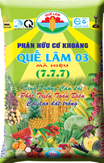 Quế Lâm 03(7.7.7) có thành phần gồm: Hàm lượng hữu cơ: 15%, nitơ: 4%, P2O5: 2%, K2O = 2%, axit Humic và Fulvic và các nguyên tố trung – vi lượng, Ca, Mn, Mg, Cu, Zn…
CT1: Bón bón phân hữu cơ khoáng HCK1 chuyên dùng theo lượng 8,0 tấn/ha
CT2 (ĐC): Bón phân hữu cơ phổ biến tại địa phương theo lượng khuyến cáo (Theo Quyết định số 176/2008/QĐ-SNN của Sở Nông nghiệp & PTNT Bình Thuận): 12,0 tấn/ha,
CT3: Bón bón phân hữu cơ khoáng Quế Lâm 03(7,7,7) với lượng 8,0 tấn/ha,
 * Nền bón phân vô cơ cho 1ha cây thanh long 4 năm tuổi, mật độ 1,100 trụ/ha: 550 kg N + 550 kg P2O5 + 550 kg K2O + phân chuồng 22 tấn (20 kg /trụ)  (Theo Quyết định số 176/2008/QĐ-SNN của Sở Nông nghiệp & PTNT Bình Thuận)
5.3. CÂY THANH LONG
Địa điểm thực hiện: xã Tân Lập 2, huyện Tân Phước, tỉnh Tiền Giang. Diện tích 1 ha. Mật độ cây 1,000 trụ/ha.
Thời gian thực hiện bón phân khoáng cho mô hình: 07/05/2019.
Đối tượng cây trồng: thanh long ruột đỏ nhân giống bằng phương pháp giâm cành, 4 năm tuổi.
5.4. CÂY CÀ PHÊ
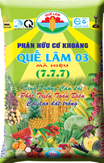 Quế Lâm 03(7.7.7) có thành phần gồm: Hàm lượng hữu cơ: 15%, nitơ: 4%, P2O5: 2%, K2O = 2%, axit Humic và Fulvic và các nguyên tố trung – vi lượng, Ca, Mn, Mg, Cu, Zn…
CT1: Bón bón phân hữu cơ khoáng HCK1 chuyên dùng theo lượng 3,0 tấn/ha
CT2 (ĐC): Bón phân hữu cơ phổ biến tại địa phương theo lượng khuyến cáo (Theo 10 TCN 478-2001): 6,0 tấn/ha,
CT3: Bón bón phân hữu cơ khoáng Quế Lâm 03(7,7,7) với lượng 3,0 tấn/ha,
* Nền bón phân vô cơ cho 1ha cây cà phê: 200 kg N (350-400 urê + 200 Sulphate amonium) + 100 kg P2O5 (625 kg lân nung chảy)+ 160 kg K2O (320 kali clorua) (Theo 10 TCN 478-2001) + phân chuồng 6,0 tấn/năm
5.4. CÂY CÀ PHÊ
Địa điểm thực hiện: Bản Co Mị, xã Chiềng Mung, huyện Mai Sơn, tỉnh Sơn La, 1 ha, Mật độ cây 1,000 cây/ha.
Thời gian thực hiện bón phân khoáng cho mô hình: 13/06/2019.
Đối tượng cây trồng: cà phê Arabica nhân giống bằng phương pháp gieo hạt, 4 năm tuổi.
5.5. CÂY CHÈ
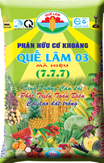 Quế Lâm 03(7.7.7) có thành phần gồm: Hàm lượng hữu cơ: 15%, nitơ: 4%, P2O5: 2%, K2O = 2%, axit Humic và Fulvic và các nguyên tố trung – vi lượng, Ca, Mn, Mg, Cu, Zn…
CT1: Bón bón phân hữu cơ khoáng HCK1 chuyên dùng theo lượng 4,0 tấn/ha
CT2 (ĐC): Bón phân hữu cơ phổ biến tại địa phương theo lượng khuyến cáo (Theo QCVN 01-124:2013/BNNPTNT): 8,0 tấn/ha,
CT3: Bón bón phân hữu cơ khoáng Quế Lâm 03(7,7,7) với lượng 4,0 tấn/ha.
 * Nền bón phân vô cơ cho 1ha cây chè kinh doanh (≥3 năm tuổi): 240 kg N + 120 kg P2O5 + 150 kg K2O + 20 tấn phân hữu cơ/ha (Theo QCVN 01-124:2013/BNNPTNT)
5.5. CÂY CHÈ
Địa điểm thực hiện: xã Phú Hộ, thị xã Phú Thọ, tỉnh Phú Thọ. Diện tích 1 ha, Mật độ cây 20,000 cây/ha,
Thời gian thực hiện bón phân khoáng cho mô hình: 06/06/2019,
- Đối tượng cây trồng: chè nhân giống bằng phương pháp giâm cành, 4 năm tuổi
5.6. CÂY LÚA
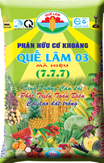 Quế Lâm 03(7.7.7) có thành phần gồm: Hàm lượng hữu cơ: 15%, nitơ: 4%, P2O5: 2%, K2O = 2%, axit Humic và Fulvic và các nguyên tố trung – vi lượng, Ca, Mn, Mg, Cu, Zn…
CT1: Bón bón phân hữu cơ khoáng HCK4 chuyên dùng với mức 4,0 tấn/ha,
CT2 (ĐC): Bón phân hữu cơ phổ biến tại địa phương theo lượng khuyến cáo (Theo QCVN 01-55: 2011/BNNPTNT): 8,0 tấn/ha,
CT3: Bón bón phân hữu cơ khoáng Quế Lâm 03(7,7,7) với lượng 4,0 tấn/ha,
 * Nền bón phân vô cơ cho 1ha cây lúa: 100 kg N + 90 kg P2O5 + 70 kg K2O + Phân chuồng 8,0 tấn/ha (Theo QCVN 01-55: 2011/BNNPTNT)
5.6. CÂY LÚA
Địa điểm thực hiện: Đội 4, xã Nghĩa Tân, huyện Nghĩa Hưng, tỉnh Nam Định, Diện tích 1 ha, Mật độ cây 30 khóm/m2 với 2 rảnh/khóm,
Thời gian thực hiện bón phân hữu cơ khoáng cho mô hình: 31/05/2019 
Đối tượng cây trồng: giống lúa Bắc Thơm 7, thời gian sinh trưởng 100 ngày
5.7. CÂY LẠC
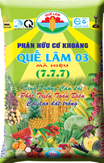 Quế Lâm 03(7.7.7) có thành phần gồm: Hàm lượng hữu cơ: 15%, nitơ: 4%, P2O5: 2%, K2O = 2%, axit Humic và Fulvic và các nguyên tố trung – vi lượng, Ca, Mn, Mg, Cu, Zn…
CT1: Bón bón phân hữu cơ khoáng HCK4 chuyên dùng với mức 3,0 tấn/ha
CT2 (ĐC): Bón phân hữu cơ phổ biến tại địa phương theo lượng khuyến cáo (Theo QCVN 01-57: 2011/BNNPTNT): 5,0 tấn/ha,
CT3: Bón bón phân hữu cơ khoáng Quế Lâm 03(7,7,7) với lượng 3,0 tấn/ha
 * Nền bón phân vô cơ cho 1ha cây lạc: 35 kg N + 90 kg P2O5 + 70 kg K2O + 5 tấn phân chuồng + 500 kg vôi bột (Theo QCVN 01-57: 2011/BNNPTNT)
5.7. CÂY LẠC
Địa điểm thực hiện: xã Thạch Bằng, huyện Lộc Hà, tỉnh Hà Tĩnh. Diện tích 1 ha. Mật độ cây 30 khóm/m2.
Thời gian thực hiện bón phân hữu cơ khoáng cho mô hình: 03/05/2019 
Đối tượng cây trồng: giống lạc L14, thời gian sinh trưởng 100 ngày
5.8. CÂY CẢI BẮP
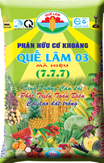 Quế Lâm 03(7.7.7) có thành phần gồm: Hàm lượng hữu cơ: 15%, nitơ: 4%, P2O5: 2%, K2O = 2%, axit Humic và Fulvic và các nguyên tố trung – vi lượng, Ca, Mn, Mg, Cu, Zn…
CT1: Bón bón phân hữu cơ khoáng HCK6 chuyên dùng với mức 7,0 tấn/ha,
CT2 (ĐC): Bón phân hữu cơ phổ biến tại địa phương theo lượng khuyến cáo (Theo QCVN 01-120:2013/BNNPTNT): 15,0 tấn/ha.
CT3: Bón bón phân hữu cơ khoáng Quế Lâm 03(7.7.7) với lượng 7,0 tấn/ha.
 * Nền bón phân vô cơ cho 1ha cây rau (cải bắp): 150 kg N + 100 kg P2O5 + 80 kg K2O + Phân chuồng hoai mục từ 20 tấn (Theo QCVN 01-120:2013/BNNPTNT)
5.8. CÂY CẢI BẮP
Địa điểm thực hiện: thôn Can Hồ B, xã Bản Khoang huyện Sapa, tỉnh Lào Cai, Diện tích 1 ha, Mật độ cây 30,000 cây/ha.
Thời gian thực hiện bón phân hữu cơ khoáng cho mô hình: 10/06/2019 
Đối tượng cây trồng: giống cải bắp Sakata 789
6. KẾT QUẢ NGHIÊN CỨU
6.1. Ảnh hưởng của phân bón hữu cơ khoáng HCK1 đến sự sinh trưởng và phát triển của cây bưởi Da Xanh tại tỉnh Bình Định và Bến Tre
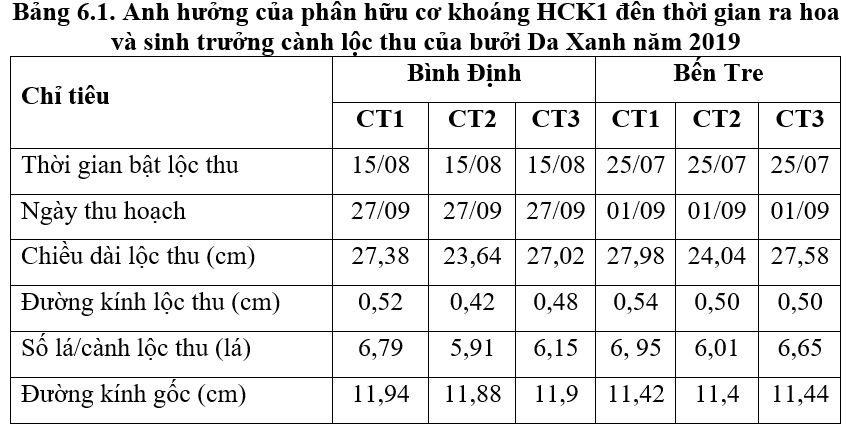 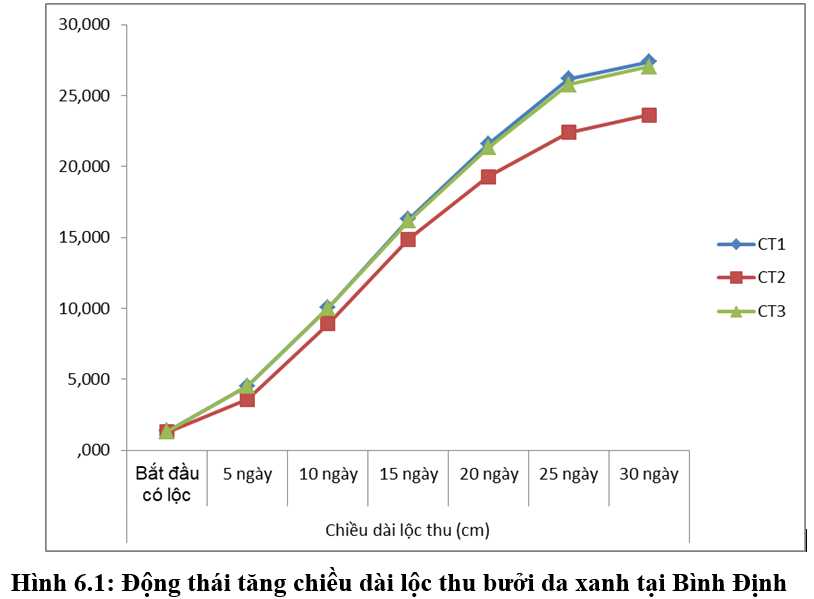 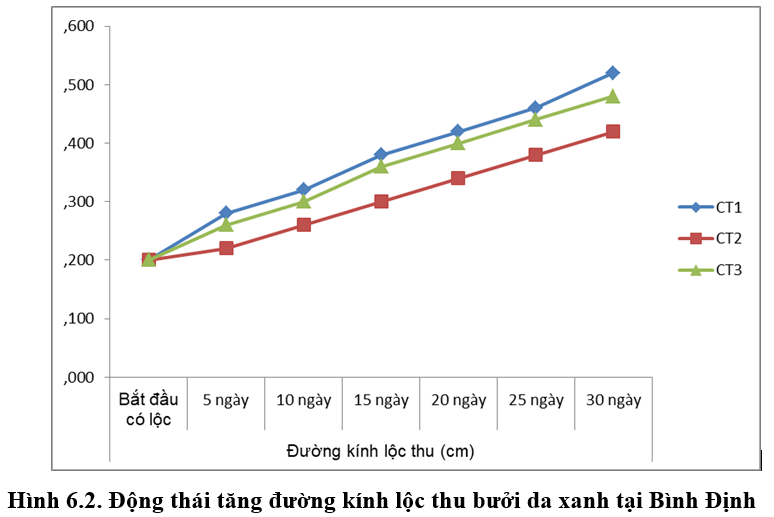 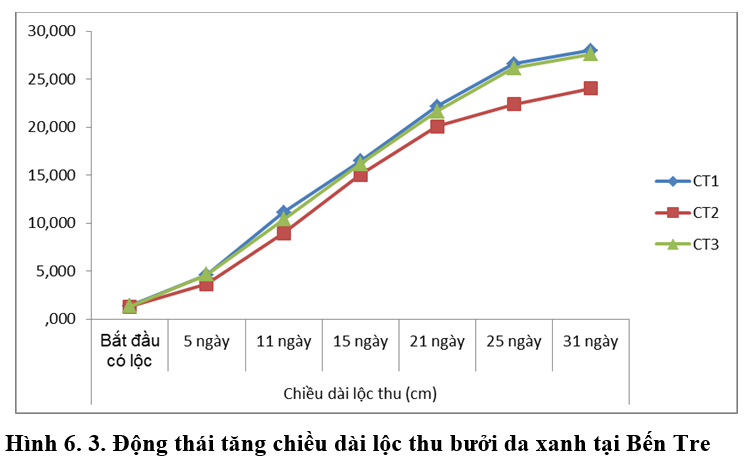 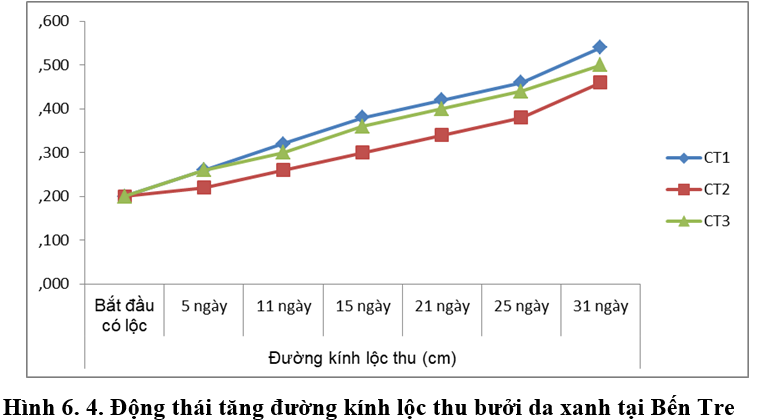 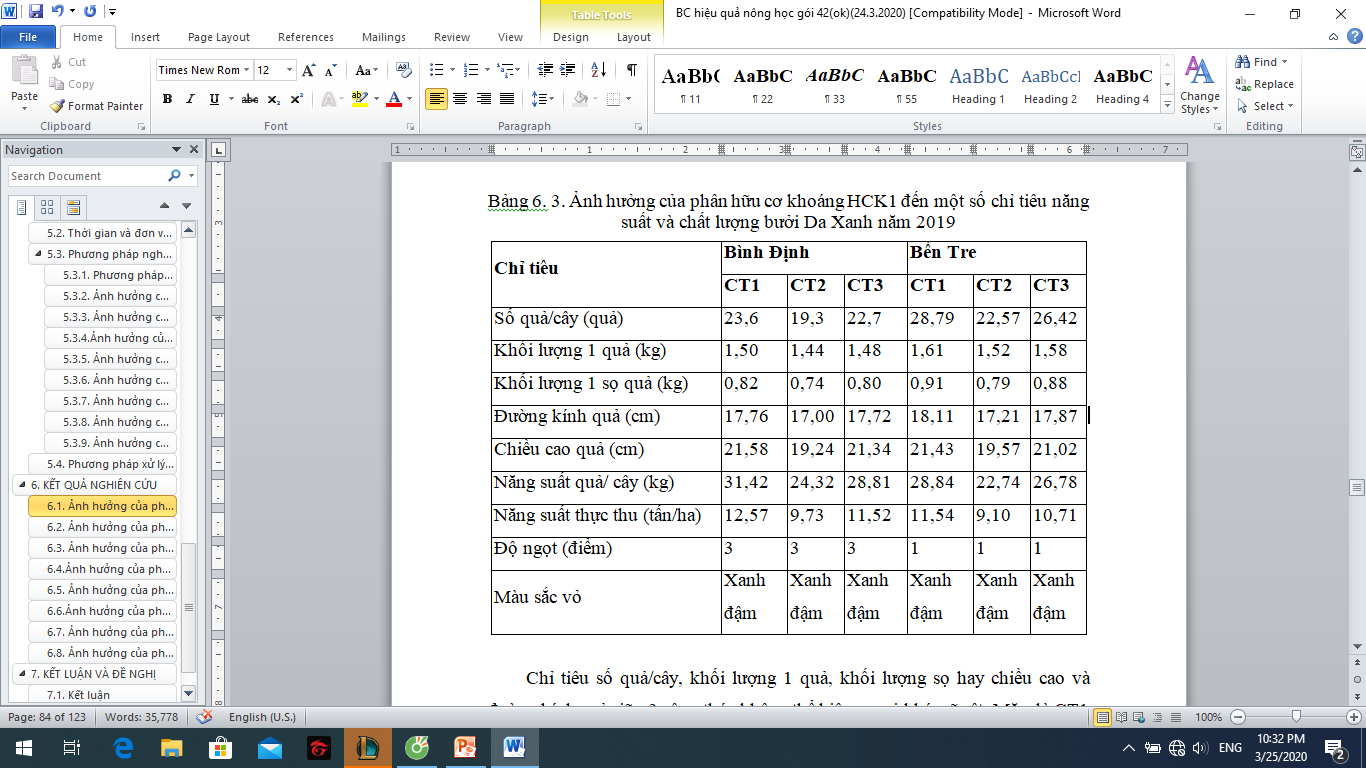 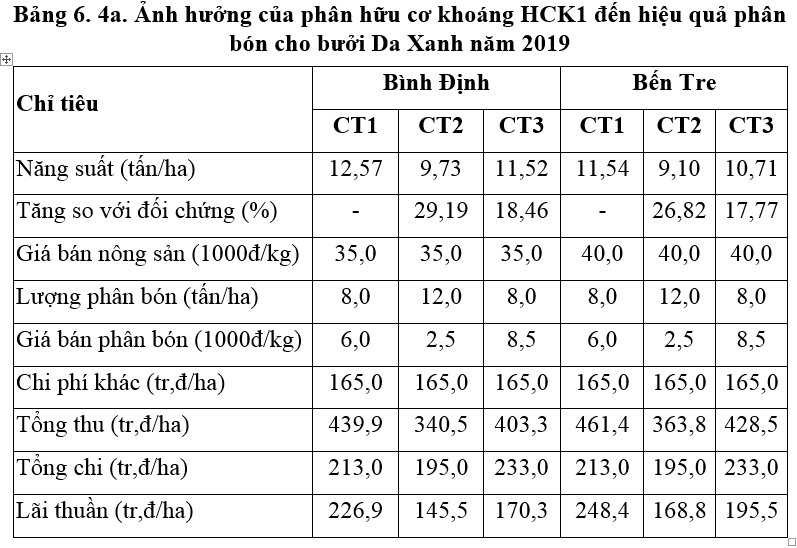 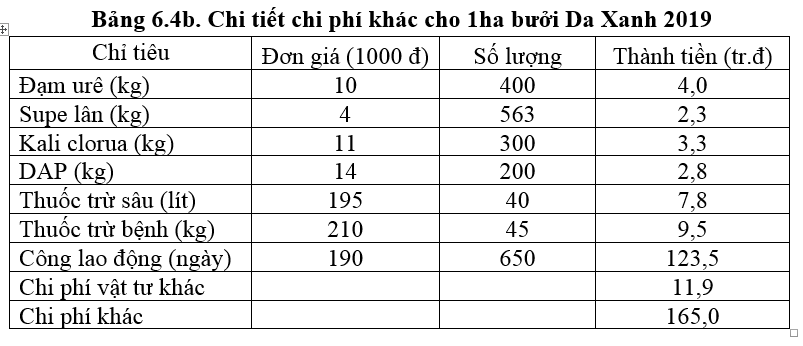 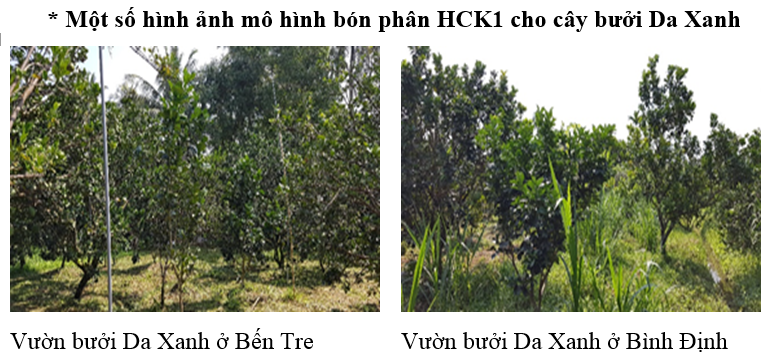 6.2. Ảnh hưởng của phân bón hữu cơ khoáng HCK1 đến sự sinh trưởng và phát triển của cây vải thiều tại tỉnh Bắc Giang
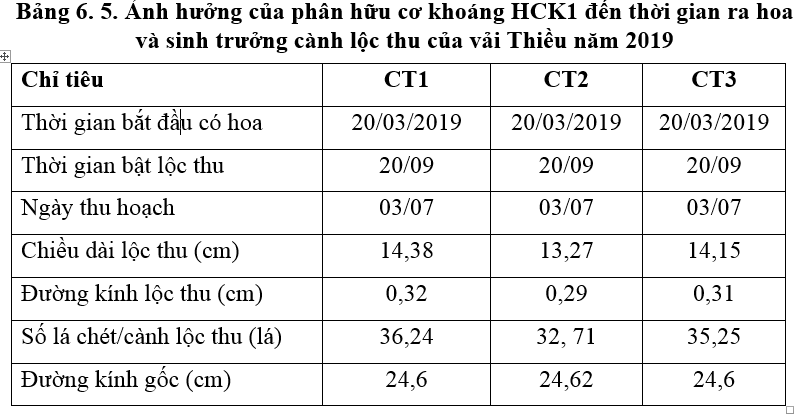 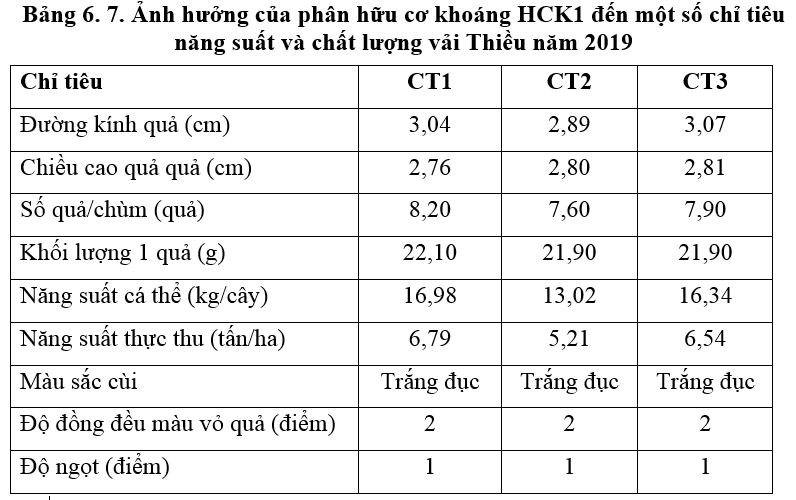 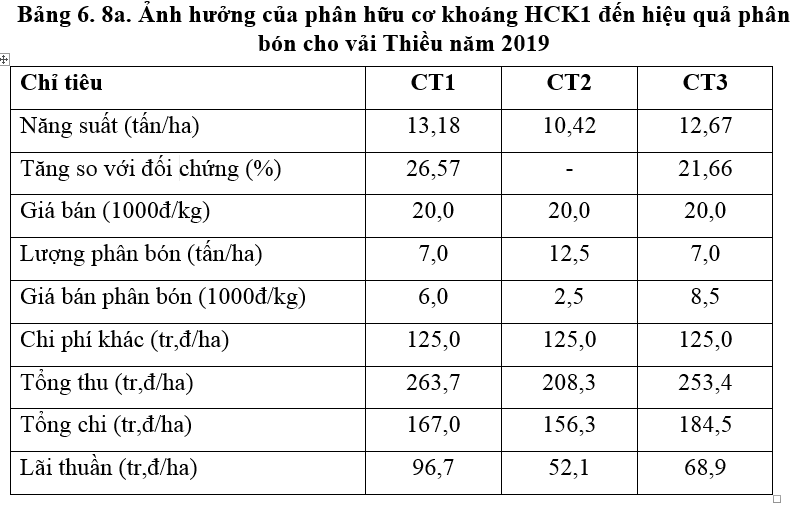 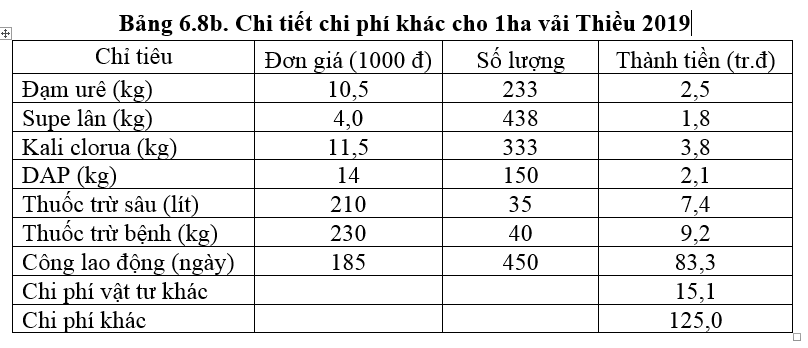 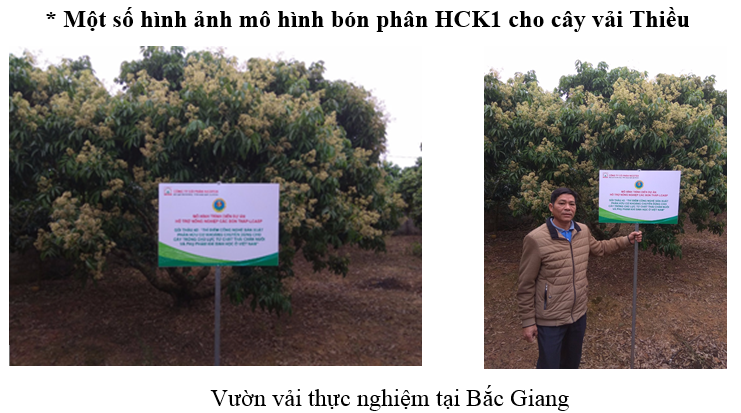 6.3. Ảnh hưởng của phân bón hữu cơ khoáng NHK1 đến sự sinh trưởng và phát triển của cây thanh long ruột đỏ tại tỉnh Tiền Giang
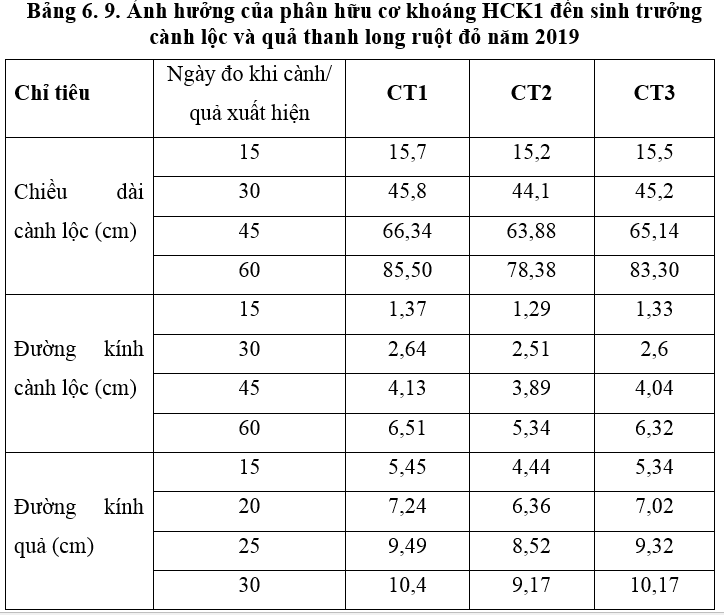 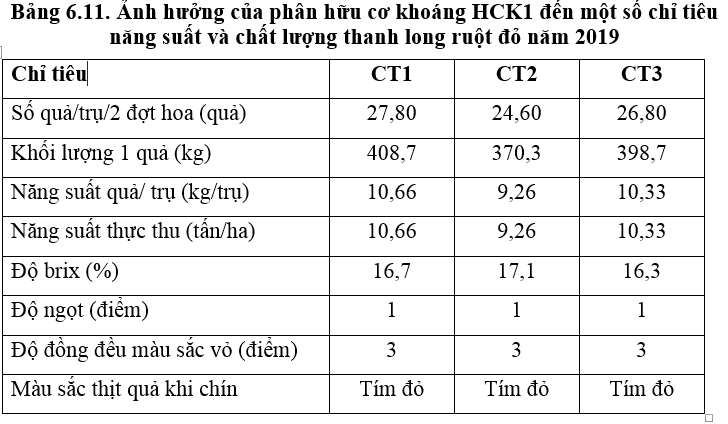 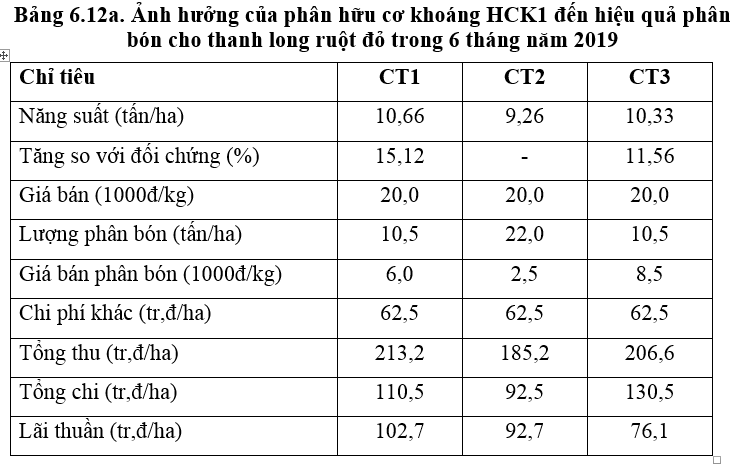 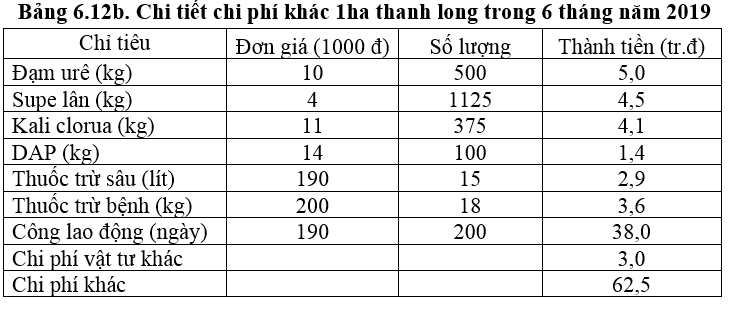 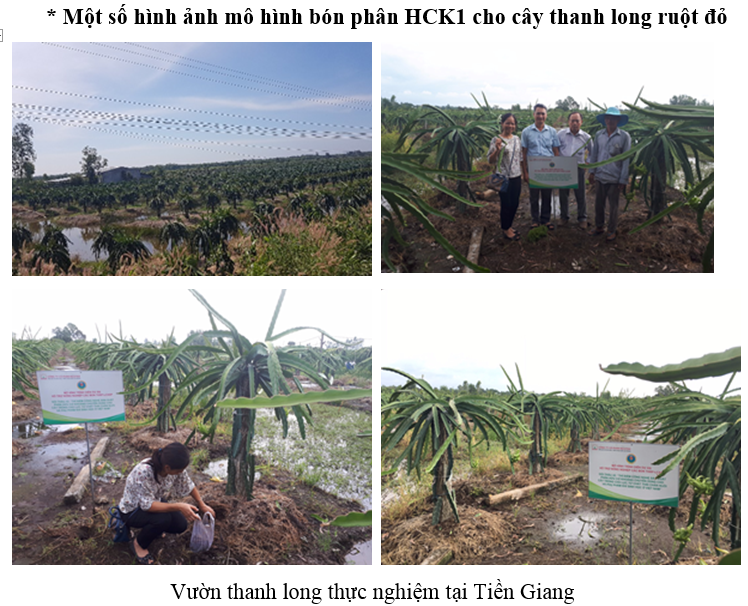 6.4.Ảnh hưởng của phân bón hữu cơ khoáng NHK1 đến sự sinh trưởng và phát triển của cây cà phê Arabica tại tỉnh Sơn La
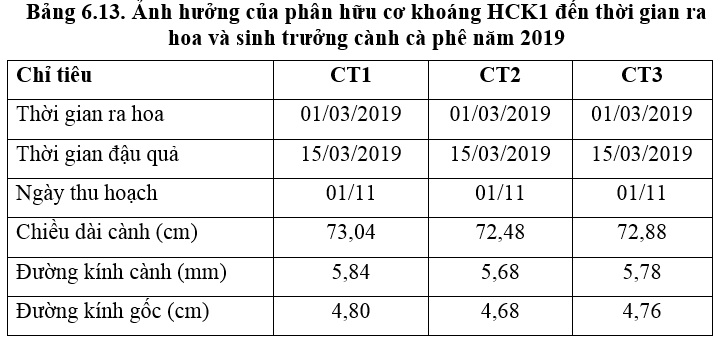 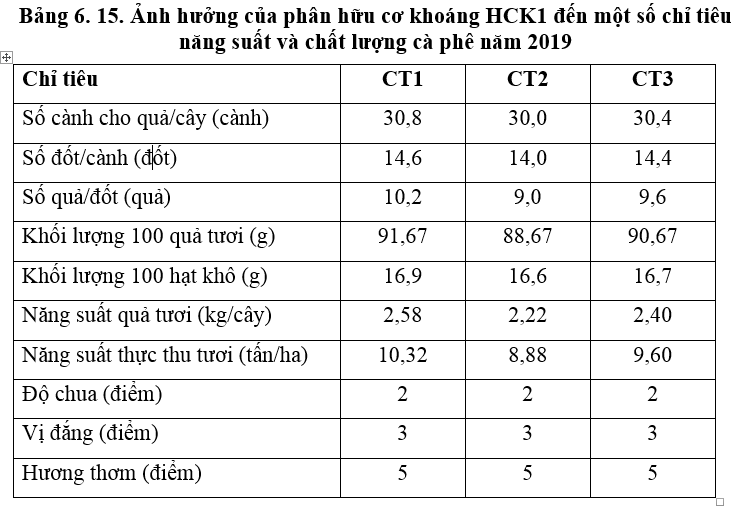 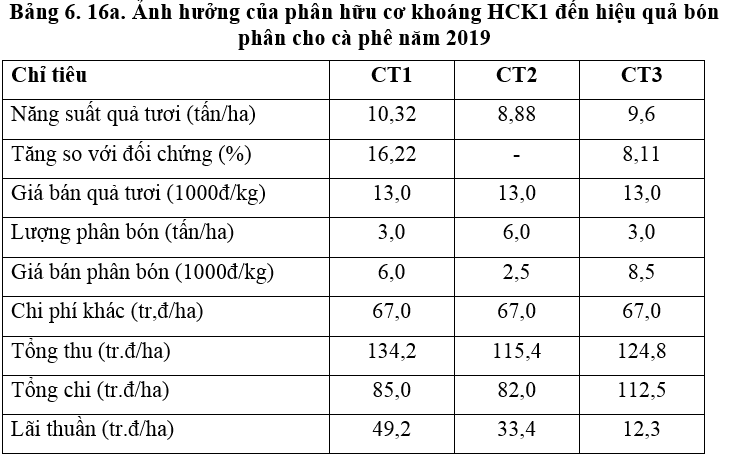 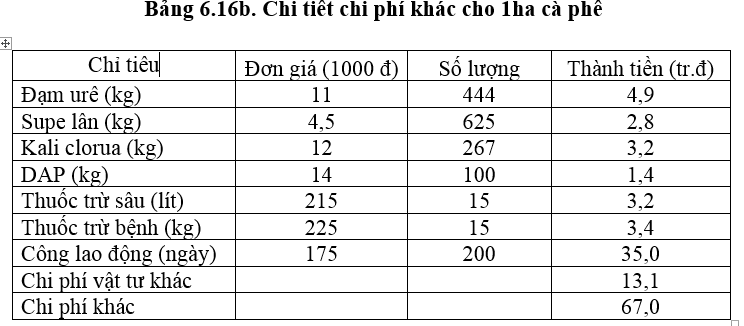 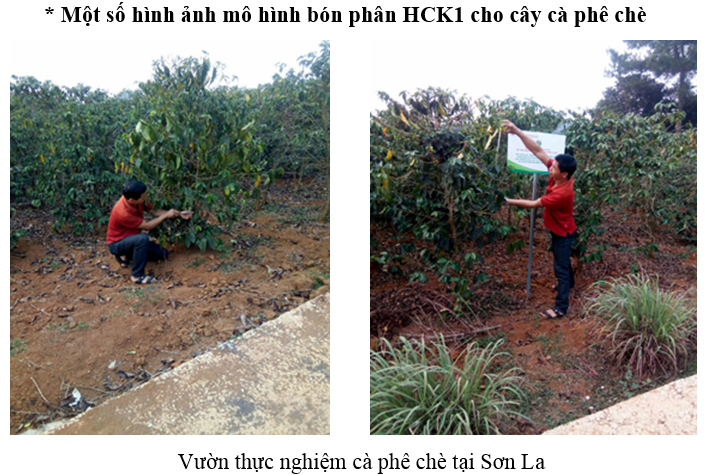 6.5. Ảnh hưởng của phân bón hữu cơ khoáng NHK1 đến sự sinh trưởng và năng suất búp chè tại tỉnh Phú Thọ
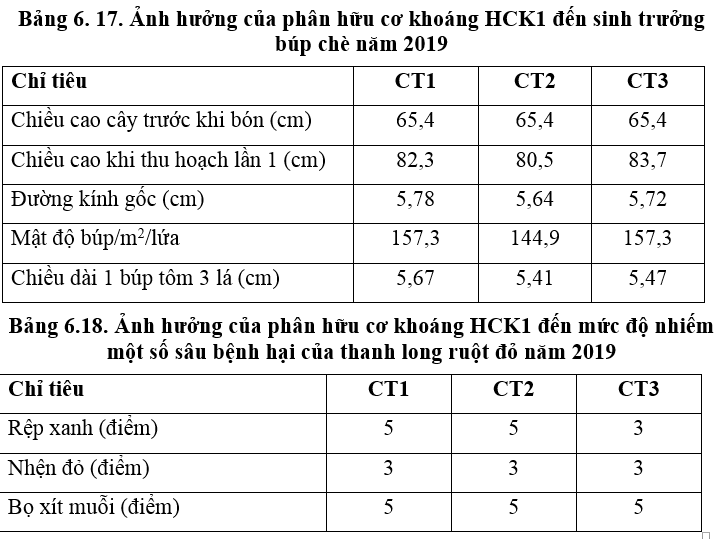 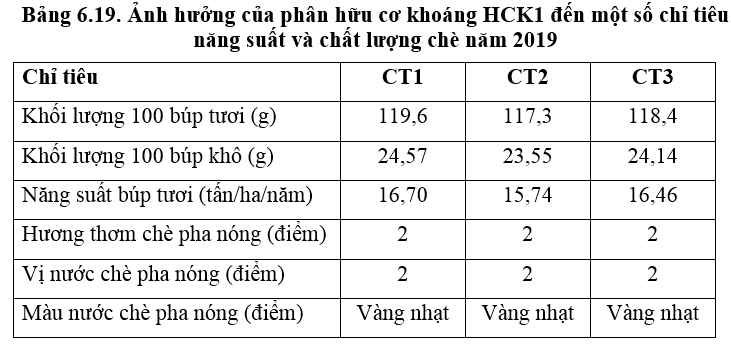 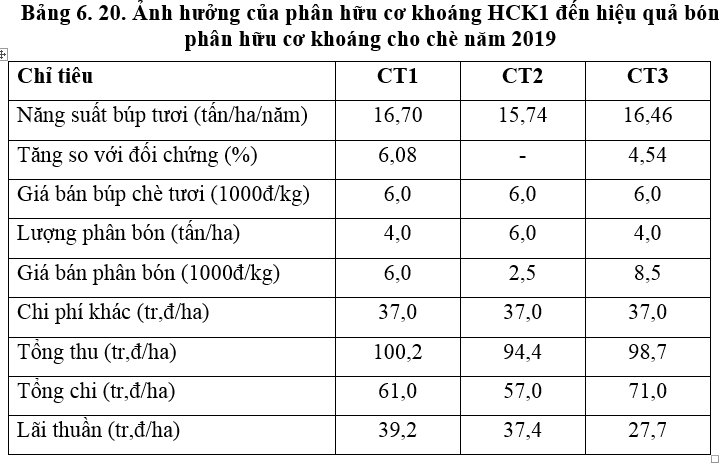 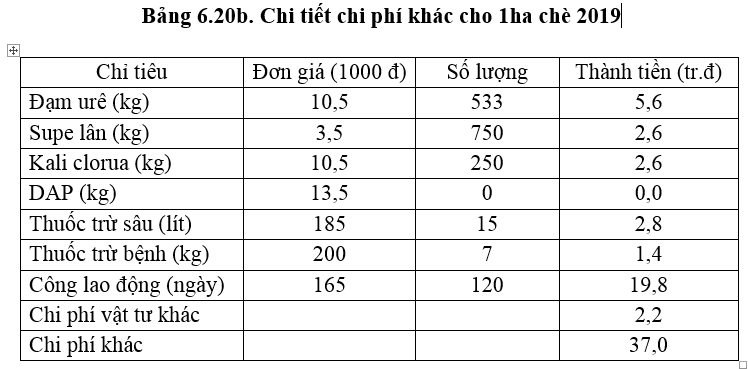 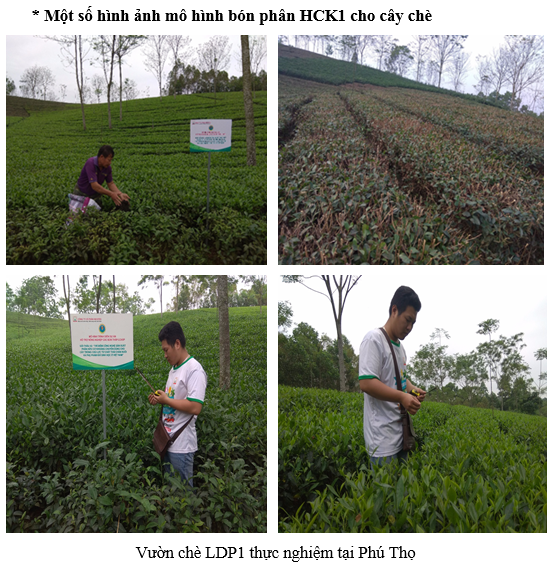 6.6.Ảnh hưởng của phân bón hữu cơ khoáng NHK4 đến sự sinh trưởng và phát triển của cây lương thực: lúa Bắc Thơm 7 tại tỉnh Nam Định
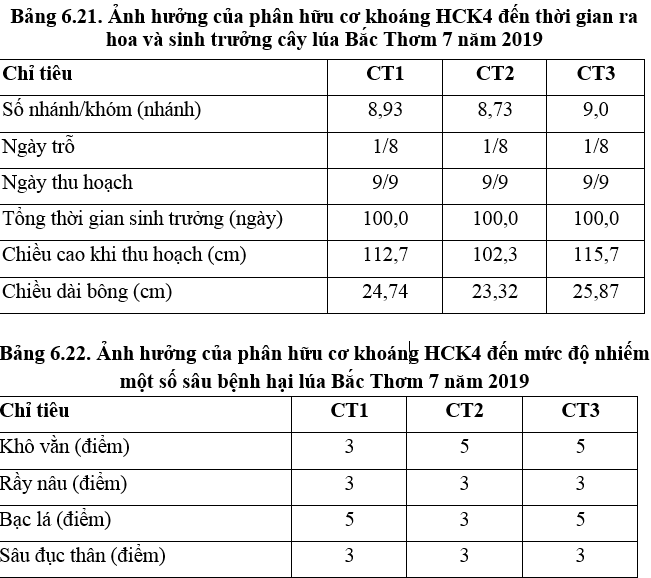 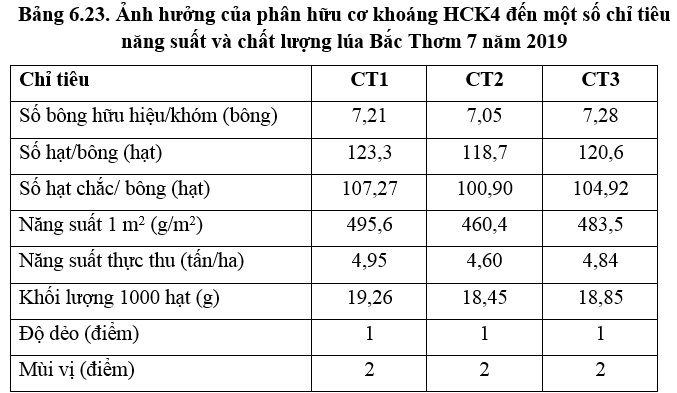 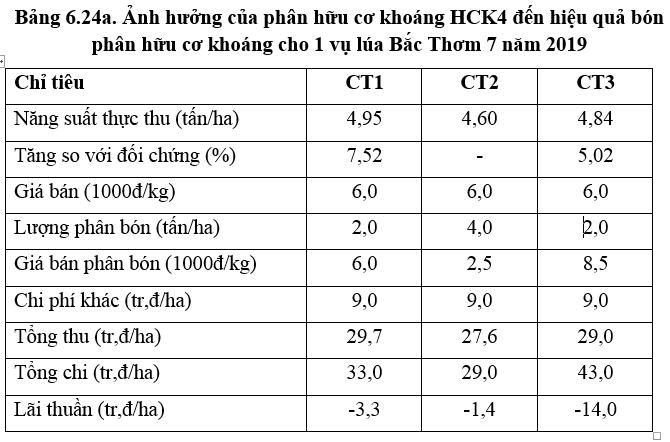 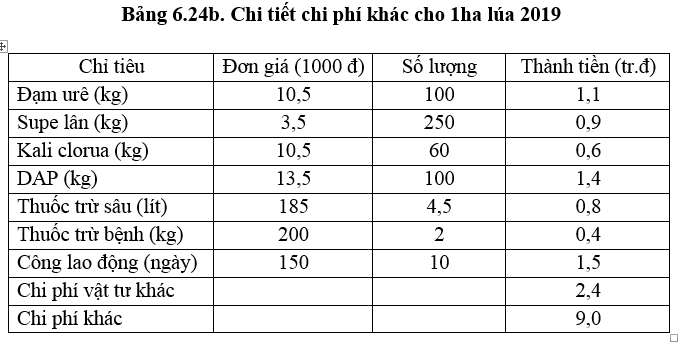 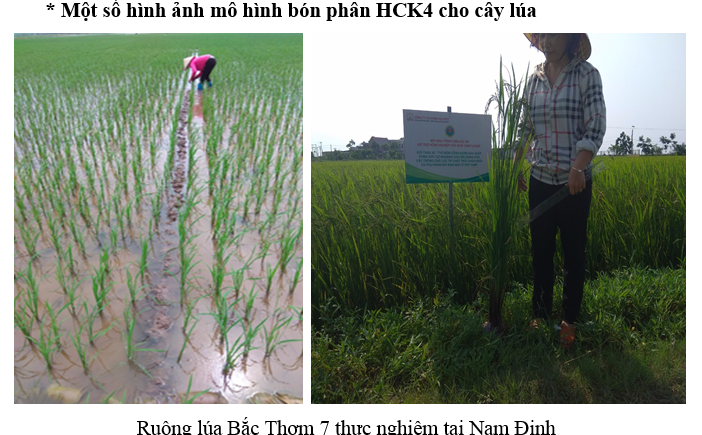 6.7. Ảnh hưởng của phân bón hữu cơ khoáng NHK5 đến sự sinh trưởng và phát triển của cây màu: cây lạc L14 tại tỉnh Hà Tĩnh
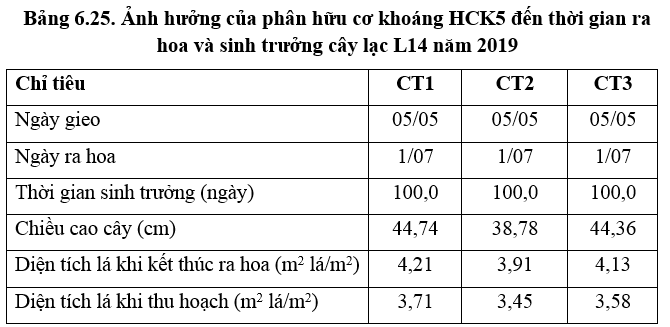 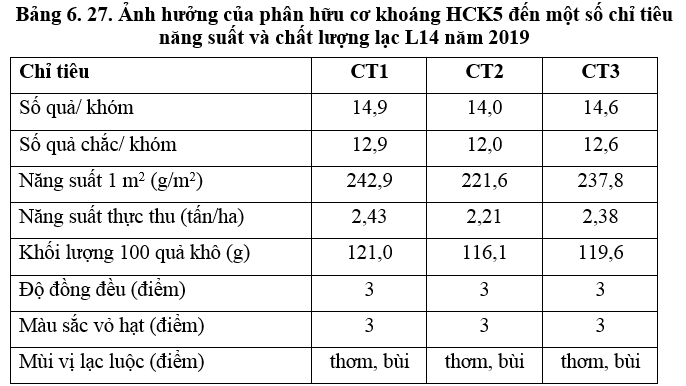 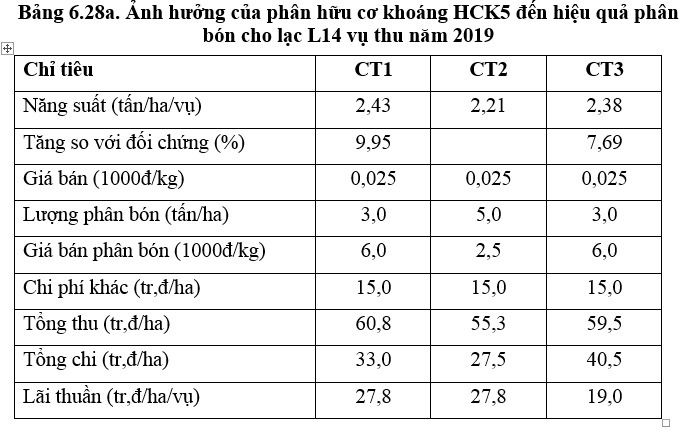 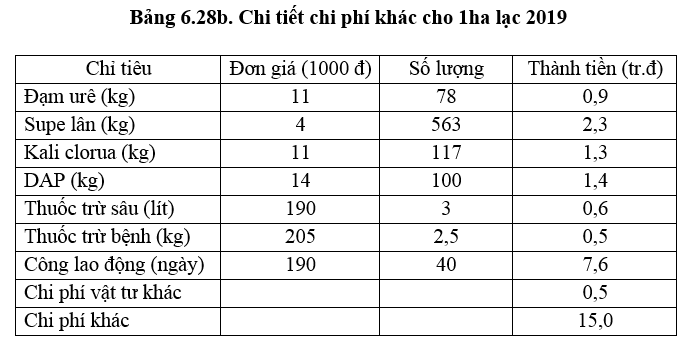 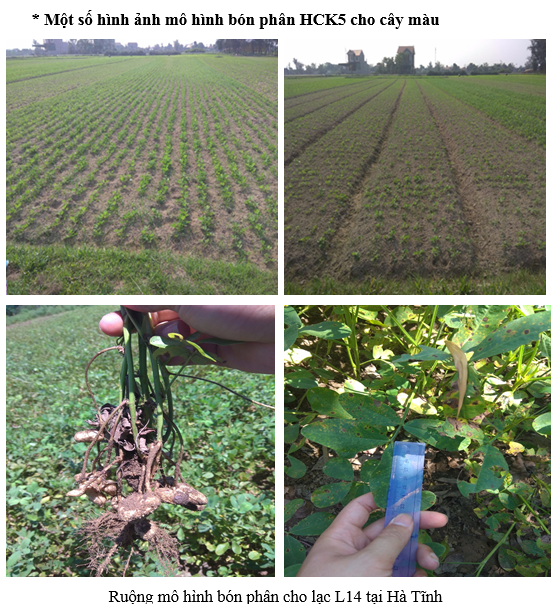 6.8. Ảnh hưởng của phân bón hữu cơ khoáng NHK6 đến sự sinh trưởng và năng suất của cây rau: cây cải bắp tại tỉnh Lào Cai
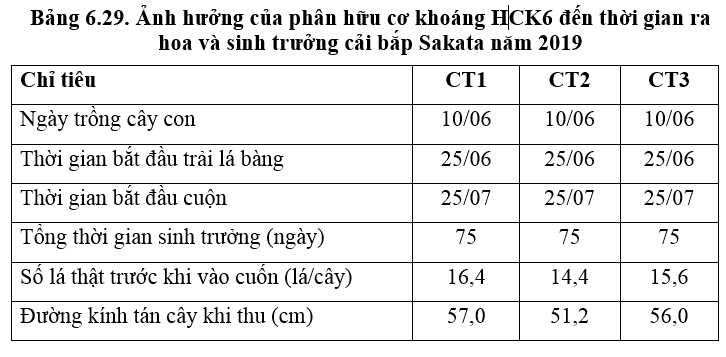 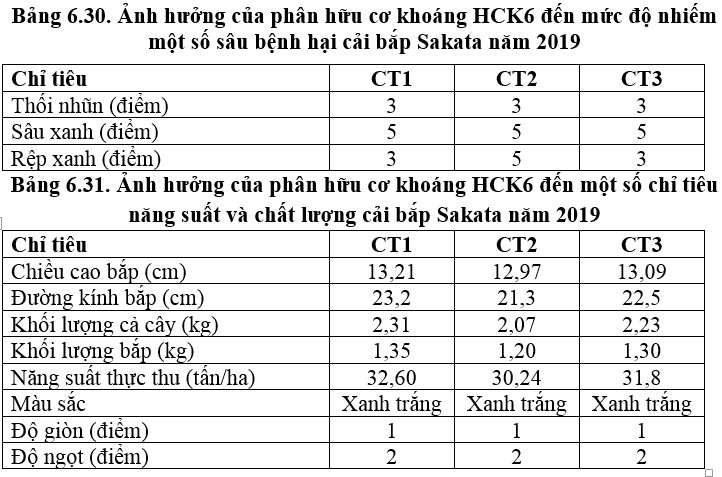 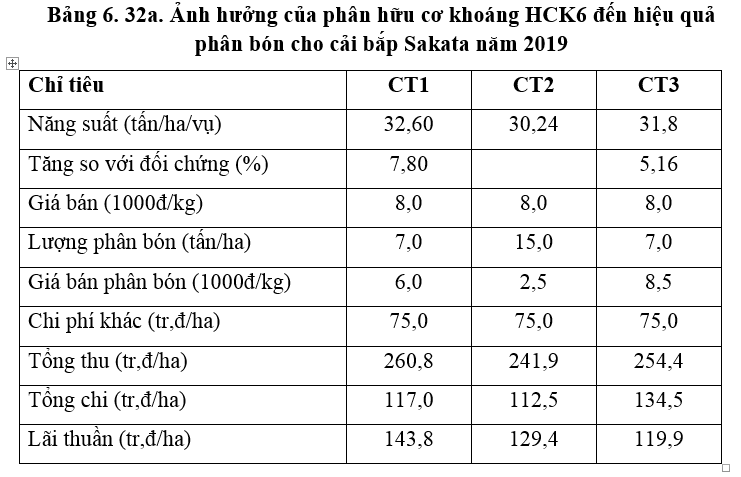 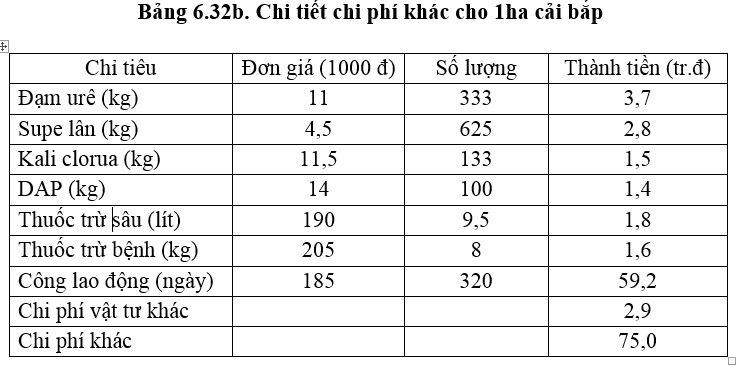 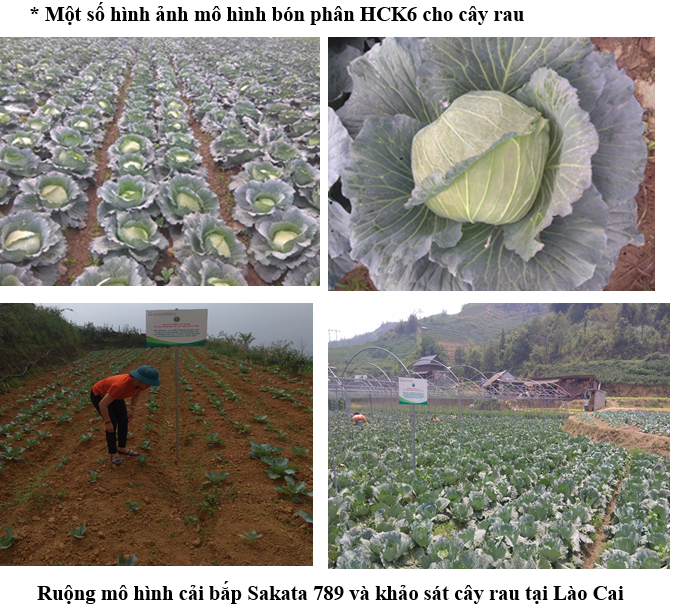 7. KẾT LUẬN VÀ ĐỀ NGHỊ
7.1. Kết luận
1. Phân hữu cơ khoáng HCK1 đã có tỷ lệ tăng năng suất và lãi cao hơn so với bón phân hữu cơ truyền thống tại mỗi địa phương khi áp dụng cho cây dài ngày như bưởi Da Xanh tại Bình Định (29,19% và 81,4 tr,đ/ha) và Bến Tre (26,82% và 79,6 tr,đ/ha), vải Thiều tại Bắc Giang (26,57% và 44,6 tr,đ/ha), thanh long ruột đỏ ở Tiền Giang ( 15,12% và 12,9 tr,đ/ha trong 2 đợt ra hoa), cà phê tại Sơn La (16,22% và 36,9 tr,đ/ha),
Tuy nhiên, đối với cây chè tại Phú Thọ phân hữu cơ khoáng HCK1 có mức tăng so với bón phân hữu cơ truyền thống về năng suất và lãi thấp: 6,08% và 1,7 tr,đ/ha,
2. Phân hữu cơ khoáng HCK4 bón cho lúa Bắc Thơm 7 tại Nam Định có mức lợi nhuận thấp (8,7 tr,đ/ha) và tương đương với phân hữu cơ truyền thống (8,6 tr,đ/ha).
7.1. Kết luận
3. Phân hữu cơ khoáng HCK5 cho cây lạc L14 tại Hà Tĩnh có năng suất cao hơn khi bón phân hữu cơ truyền thống 9,95% và đạt lợi nhuận 27,8 tr,đ/ha.
4. Phân hữu cơ khoáng HCK6 cho cây cải bắp Sakata 789 tại Lào Cai có năng suất và lợi nhuận cao hơn khi bón phân hữu cơ truyền thống với tỷ lệ 7,8% và 14,4 tr,đ/ha.
7.2. Đề nghị
Cho phép sản xuất phân hữu cơ khoáng chuyên dùng HCK1 sử dụng cho nhóm cây lâu năm như bưởi, vải, thanh long, cà phê...
Cho phép sản xuất phân hữu cơ khoáng chuyên dùng HCK5 và HCK6 sử dụng cho nhóm cây màu và cây rau.
Thử nghiệm phân hữu cơ khoáng chuyên dùng cho các đối tượng cây khác trong mỗi nhóm để điều chỉnh công thức tối ưu.
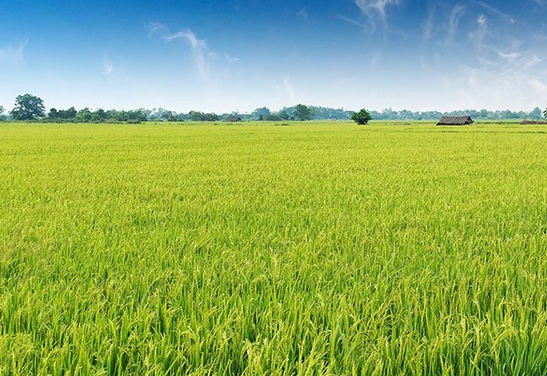 Xin trân trọng cảm ơn!